Bellalago AcademyMid-year state of the school
January 2024
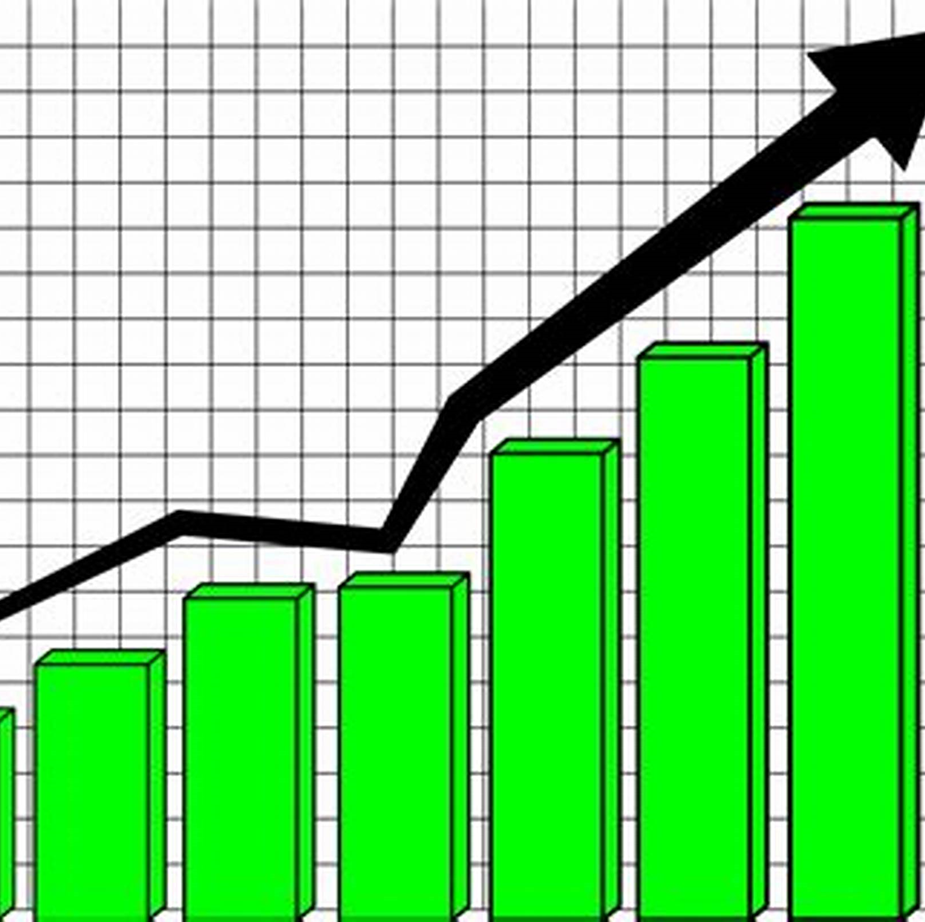 Let’s Celebrate!
We are very happy to announce that Bellalago increased our school grade from a C to a B. We were two points away from an A.  School recognition funds have been granted and plans for distribution will be shared today with the School Advisory Committee. 

Bellalago’s Progress Monitoring (PM) 1 was compared to our mid-year PM 2 data and shows growth at every grade level. 

 Bellalago met or exceed the State and District averages in most areas.  A mid-year state of the school was presented to staff on January 10, 2024, and with SAC on January 22, 2024.  See attached presentation for details.
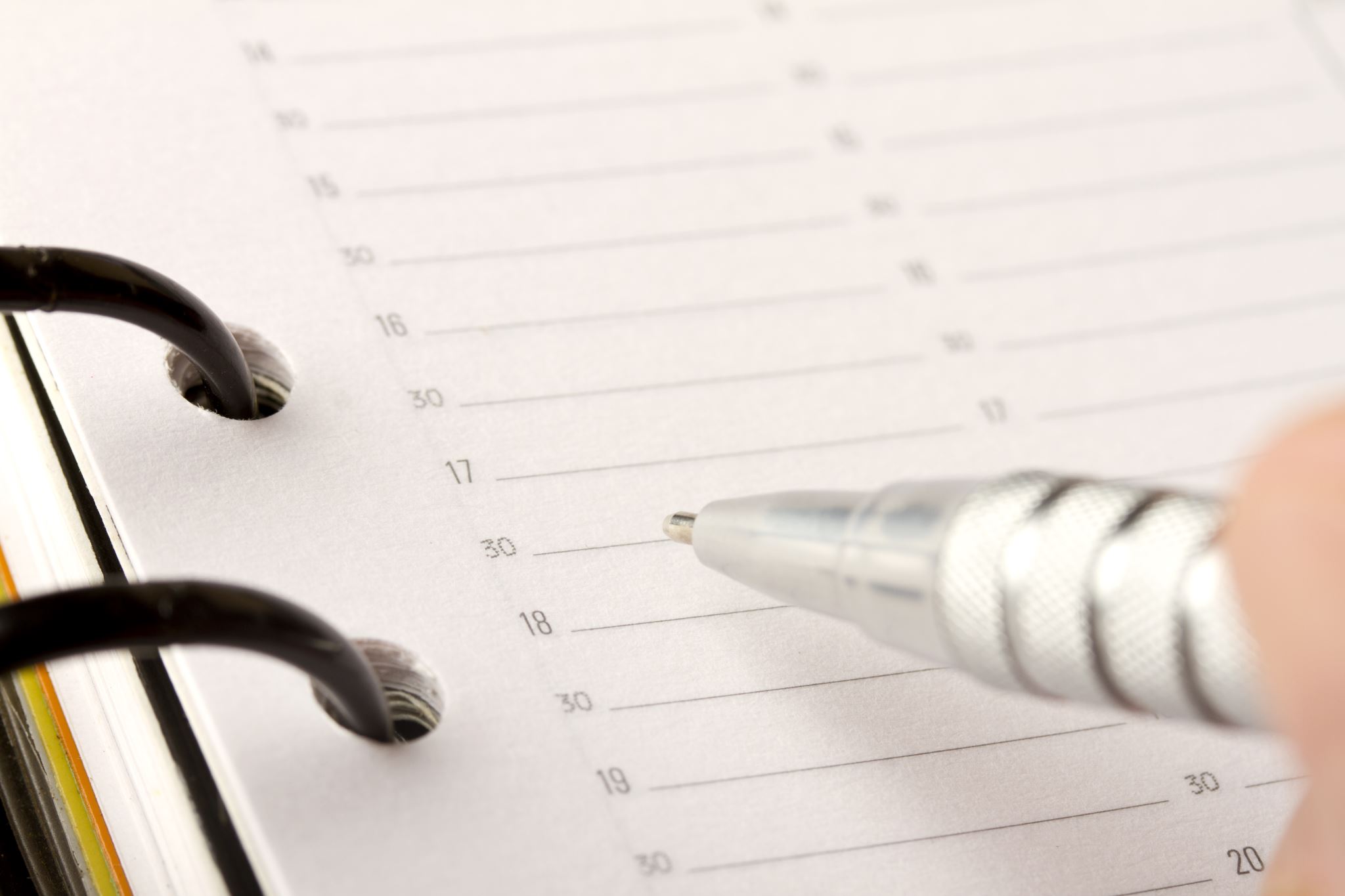 Reading Data
Math Data
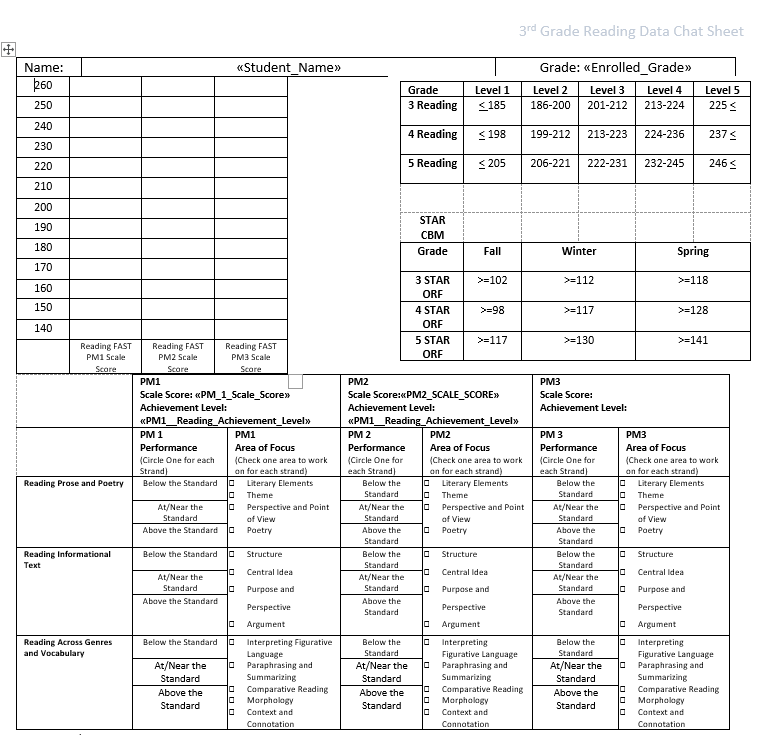 Student Data Chat forms
Forms will be pre-populated with student data.
Forms will be given during January PST Meetings
Student Data Chat